Maths
Learning Intention: To translate shapes on a grid
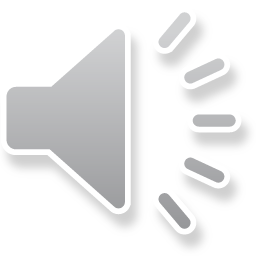 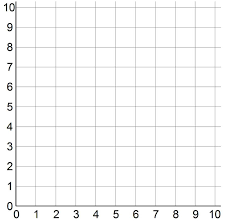 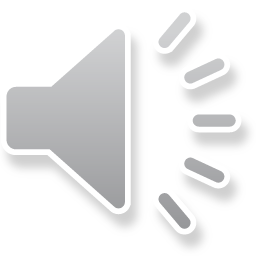 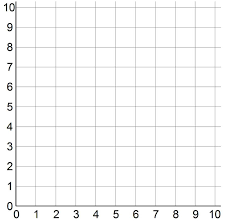 Translate this triangle 2 squares right and 4 squares down.
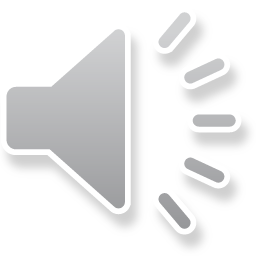 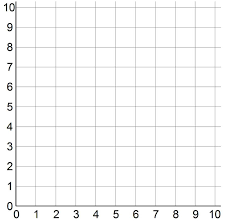 Translate this rectangle 1 square left and 3 squares up.
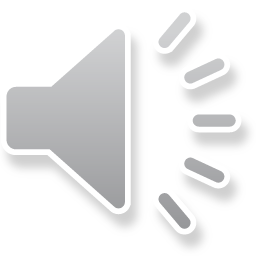